AHİK-in 10-cu maddəsi
FİKRİ İFADƏ ETMƏK AZADLIĞI
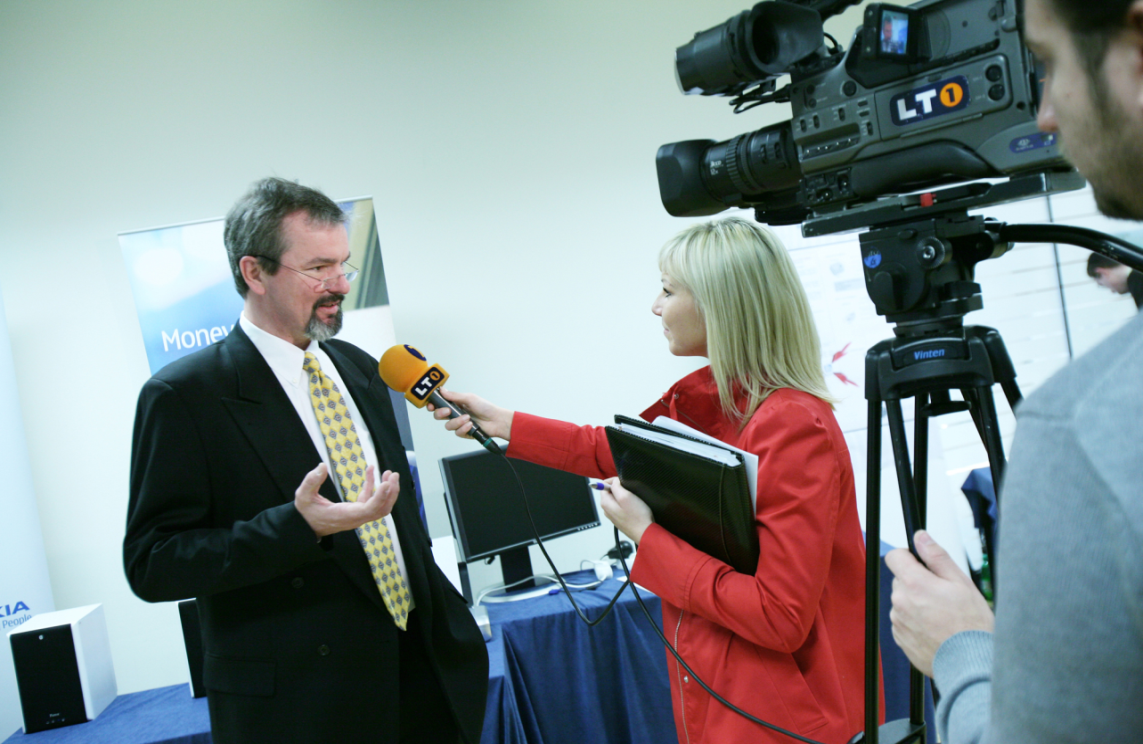 Тялимчи: Рафаел Ейвазов
FİKRİ İFADƏ ETMƏK AZADLIĞI
1. Hər kəs öz fikrini ifadə etmək azadlığı hüququna malikdir. Bu hüquqa öz rəyində qalmaq azadlığı,  dövlət hakimiyyəti orqanları tərəfindən hər hansı maneə olmadan və dövlət sərhədlərindən asılı olmayaraq, məlumat və ideaları almaq və yaymaq azadlığı daxildir. Bu maddə dövlətlərin radio-yayım, televiziya və kinomatoqrafiya müəssisələrinə lisenziya tələbi qoymasına mane olmur.
FİKRİ İFADƏ ETMƏK AZADLIĞI
2. Bu azadlıqların həyata keçirilməsi milli təhlükəsizlik, ərazi bütövlüyü və ya ictimai asayiş maraqları naminə, iğtişaşın və ya cinayətin qarşısını almaq üçün, sağlamlığın və mənəviyyatın qorunması üçün, digər şəxslərin nüfusu və hüquqlarının müdafiəsi üçün, gizli əldə edilmiş məlumatların açıqlanmasının qarşısını almaq üçün və ya ədalət mühakiməsinin nüfus və qərəzsizliyini təmin etmək üçün qanunla nəzərdə tutulmuş və demokratik cəmiyyətdə zəruri olan müəyyən rəsmiyyətə, şərtlərə, məhdudiyyətlərə və ya sanksiyalara məruz qala bilər.
FİKRİ İFADƏ ETMƏK AZADLIĞI
Ян эениш мянасы иля ифадя азадлыьы бир дцшцнъянин, инанъын, гянаятин, давранышын вя йа дуйьунун щяр щансы зоракылыг олмадан бяйан едилмяси, йахуд хариъи алямя ифадя едилмясидир.
FİKRİ İFADƏ ETMƏK AZADLIĞI
- Ифадя азадлыьы щцгугу – демократик ъямиййятин мцщцм дайагларындан бирини, щабеля онун тяряггисинин вя щяр кясин инкишафынын ясас шяртляриндян бирини тяшкил едир.

- Ифадя азадлыьы йалныз зярярсиз, нейтрал вя йа ряьбятля гаршыланан информасийа вя йа идейалара шамил олунмур, ейни заманда агрессив, сарсыдан вя йа наращат едян информасийа вя идейалара да шамил едилир. Бунлар, «демократик» ъямиййят цчцн цмдя олан плцрализмин, дюзцмлцлцйцн вя эениш бахышлылыьын тялябляридир.   

«Щяндисаид Бирляшмиш Краллыьа гаршы» (1976)
FİKRİ İFADƏ ETMƏK AZADLIĞI
10-ъу маддя тякъя конкрет мясяляляр барядя фикир ифадя етмяк щцгугуну дейил, щям дя 
- юз ряйиндян галмаг, 
- мялумат ялдя етмяк вя ону йаймаг азадлыьыны да ещтива едир.
ÖZ RƏYİNDƏ QALMAQ AZADLIĞI
Бейнялхалг щцгуга ясасян, мясялян «Мцлки вя сийаси щцгуглар щаггында» Бейнялхалг Пактын 19-ъу маддясиндя юз яксини тапдыьы кими, юз фикирляриндя галмаг щцгугу мцтлягдир.

Тякзибин верилмясини (цзр истянилмясини) тяклиф етмя вязифяси шцбщясиз юз фикриндя галмаг щцгугунун позулмасыдыр. «Казаков Русийайа гаршы» ишдя (2008) Мящкямя тякзибля баьлы билдирмишдир: «кимися юзцнцн сящв олдуьуну гябул едяряк юз фикриндян чякиндирмяк шцбщя доьуран бьир дцзялиш формасыдыр вя бу зярури олмайа биляр»
МЯЛУМАТ ЯЛДЯ ЕТМЯК AZADLIĞI
- Мялумат алмаг щцгугу - мялуматы тягдим едянин кюнцллц истяйини нязярдя тутур. Буна эюря дя, о, мясялян щюкцмят идарясиндян мялумат алмаг щцгугуну вермир. 	
- Информасийа алмаг щцгугу ясас етибариля Щюкумятя щяр щансы бир шяхсин диэярляриндян она билдирилмяси вя йа онунла бюлцшцлмяси истянилян информасийаны алмасыны мящдудлашдырмаьы гадаьан едир.
«Гаскин Бирляшмиш Краллыьа гаршы» иш (1989)
«Леандер Исвечя гаршы» иш (1987)
МЯЛУМАТ ЯЛДЯ ЕТМЯК AZADLIĞI
2006-ъы илдя «Сдруъуни Жищоъеске Матку Чех Республикасына гаршы» ишдя Мящкямя юз йанашмасыны дяйишмяйя щазыр ола биляъяйиня ишаря етмишдир. Мящкямя беля щесаб етмишдир ки, информасийайа чыхыш имканындан имтина 10-ъу маддя иля горунан ифадя азадлыьы щцгугунун позулмасыдыр.  
«Кенеди Маъарыстана гаршы» (2009) ишдя Мящкямя билдирмишдир ки, щазырки иш мащиййят бахымындан рясми сянядляря цмуми чыхыш щцгугунун верилмясиндян имтинадан даща чох, мятбуат кими сосиал кешикчи функсийаларынын йериня йетирилмясиня – информасийа инщисарынын сензура гойма сялащиййяти васитясиля мцдахиля етмя щалы иля баьлыдыр.
FİKRİ İFADƏ ETMƏK AZADLIĞI
Ифадя азадлыьы щцгугу - ейни заманда фикри ифадя етмямяк (дашынмамаг) щцгугуну да ещтива едир. 1993-ъц илдя «К Австрийайа гаршы» ишдя яризячи юзцнцн ъинайят мцщакимясиндя ифадя вермякдян имтина етдийиня эюря азадлыгдан мящрум олунмушдур. Авропа Мящкямяси ядалятли мящкямя арашдырмасы щцгугунун позулмасыны ашкар етмядийи щалда, яризячинин сакит галмаг щцгугуну ясас эютцряряк 10-ъу маддянин позулмасыны мцяййян етмишдир.
10-CU MADDƏ İLƏ QORUNAN İFADƏ FORMALARI
Rəsm əsərləri (Müller İsveçrəyə  qarşı ), obrazlar, ideyanı ifadə etmək və ya məlumatı çatdırmaq məqsədi daşıyan hərəkətlər, hətta geyim
Çap materialları
Radio yayım verlişləri (Groppera Radio AG İsveçrəyə qarşı)
Filmlər (Otto-Preminger İnstitutu Avstriyaya qarşı), fotoqraf şəkilləri,
Siyasi rəylər və çıxışlar 
Bəddi əsərlər
Kommersiya məzmunlu çıxışlar («Марк Интерн Иерлае ЕмбШ Алманийайа гаршы») və informasiyalar və s.
10-cu MADDƏ İLƏ QORUNAN İFADƏ VASİTƏLƏRİ
Mətbuat;
Kitab;
Film;
Radio və televiziya yayımı;
Qrafitlər;
Poster və ya baner;
İnternet və s.
Горунмайан нитг
- Мящкямя Конвенсийада нязярдя тутулан ифадя азадлыьы щцгугуну бцтцн ряй вя мялуматлары мцдафия едян щцгуг кими шярщ едиб. Лакин, бу щцгуг Конвенсийа иля горунан щцгуг вя азадлыглары Конвенсийанын 17-ъи маддясиня зидд олараг ляьв етмяк вя йа онлары Конвенсийада нязярдя тутуландан даща артыг мящдудлашдырмаг мягсяди дашыйан фикирлярин ифадя едилмяси щцгугуну истисна едир.
Мясялян, бунлара «насизм», (насионал сосиализм, фашизм) дяйярлярини тярифляйян фикирляр, йящудилярин мящви барядя тарихи фактлары тящриф етмяйя ъящд эюстярян вя йа ирги нифрятя тящрик едян материаллар аиддир.
«Норвод Бирляшмиш Краллыьа гаршы» (2004)
 «Павел Иванов Русийайа гаршы» (2007)
«Лещиду вя Исорни Франсайа гаршы» (1998)
Медианын (кцтляви информасийа васитяляринин) ролу
«Мятбуатын цзяриня сийаси мясяляляря, щабеля иътимаи мараг доьуран диэяр проблемляря даир мялумат вя идейаларын йайылмасы миссийасы гойулмушдур. Бу ъцр мялумат вя идейаларын йайылмасы вязифяси мятбуатын цзяриня дцшцрся, иътимаиййят дя юз нювбясиндя онлары ялдя етмяк щцгугна маликдир» - «Линэес Австрийайа гаршы» (1986)

«Bartoldun Almaniyaya qarşı» işi (1985) üzrə qərarında Məhkəmə bildirмишдир ki, ictimai maraq doğuran məsələlərdə mətbuat ifadə azadlığını həyata keçirən digər şəxslərlə müqayisədə daha yüksək dərəcədə müdafiə hüququna malik olmalıdır. İctimai maraq doğuran məsələlərlə bağlı məlumat və ideyaları yaymaq mətbuatın borcudur və cəmiyyətin belə məlumatları almaq haqqı var. Əks halda mətbuat “иътимаи нязарятчи” vəzifəsini yerinə yetirə bilməzdi.
Сийаси фикирляр
Мящкямя 10-ъу маддяни сийаси фикирляри, йяни щюкумят гурумлары, сийасятляри вя сийасятчиляри барядя дейилян фикирляри горуйан маддя кими шярщ етмяйя мейллидир. Иътимаи мараг доьуран нитгляр дя йцксяк дяряъядя мцдафия щцгугуна маликдир. Буна эюря дя, дювлят органлары щюкумятя вя сийасятчиляря гаршы тянгидлярин боьулмасына щагг газандырмаг цчцн олдугъа инандырыъы дялилляр эятирмялидирляр. Мящкямя тясдиг едиб ки, щятта беля сярт щцъумлар 10-ъу маддя иля горунур вя яэяр бу ъцр фикирлярдя зоракылыьа тящрикин олмасы сцбута йетирилмяйибся, онлар адятян мящдудлашдырыла билмяз.
«Кастеллс Испанийайа гаршы» (1992)
«Инъал Тцркийяйя гаршы» (1998)
«Ъейлан Тцркийяйя гаршы» (1999)
Иътимаи мараг доьуран фикрин ифадяси
- Иътимаи мараг доьуран мясяляляр барядя фикир ифадя едилдикдя, сийаси ряйлярин ифадясиндя олдуьу кими, Мящкямянин йанашмасы ясасян ейни ъцр олур. Реал фярг онлан ибарятдир ки, Мящкямя юнъя сюзцэедян иътимаи мараг доьуруб-доьурмамасыны арашдырмалыдыр. Бу, етираз едилян бяйанатларын мязмунунун арашдырылмасыны ещтива едир. Ифадя едилян фикирлян конкрет проблемя аид иътимаи мцзакиряляря кюмяк едирся, адятян Мящкямя беля нятиъяйя эялир ки, онлар иътимаи мараг доьуран мясяляляр барядя ифадя едилян фикирлярдир.
«Сади Таймс Бирляшмиш Краллыьа гаршы» (1979)
«Блатед Тромсо вя Стенсаас Норвечя гаршы» (1999)
İFADƏ AZADLIĞI HÜQUQU AZƏRBAYCANININ QANUNAZƏRBAYCANIN QANUNVERİCİLİK SİSTEMİNDƏ
Конститусийадан чыхарышлар:

Maddə47.Fikir və söz azadlığı.
l.Hər kəsin öz fikir və söz azadlığı var.
ll.Heç kəs öz fikir və əqidəsini açıqlamağa və ya fikir və əqidəsindən dönməyə məcbur edilə bilməz.
lll.İrqi, milli, dini, sosial ədavət və düşmənçilik oyadan təşviqata və təbliğata yol verilmir.

Maddə 50.Məlumat azadlığı
 l.Hər kəsin isdədiyi məlumatı qanuni yolla axtarmaq, əldə etmək, ötürmək, hazırlamaq və yaymaq azadlığı vardır.
ll.Kütləvi informasiyanın azadlığına təminat verilir. Kütləvi informasiya vasitələrində, o cümlədən мятбуатда дювлят сензурасы гадаьандыр.
İFADƏ AZADLIĞI HÜQUQU AZƏRBAYCANININ QANUNAZƏRBAYCANIN QANUNVERİCİLİK SİSTEMİNDƏ
- «Кцтляви информасийа васитяляри щаггында» Ганун
- «Телевизийа вя радио йайымы щаггында» Ганун
- «Мялумат азадлыьы щаггында» Ганун 
- «Информасийа ялдя етмяк щаггында» Ганун
- «Ятраф мцщитя даир информасийа алмаг щцгугу щаггында» Ганун
- «Вятяндашларын мцраъиятляриня бахылма гайдасы щаггында» Ганун
- Мцлки Мяъялля: маддя 23. Шяряфин, ляйагятин вя ишэцзар нцфузун мцдафияси 
- Ъинайят Мяъялляси: маддя 147. Бющтан, маддя 148. Тящгир
AVROPA İNSAN HAQLARI MƏHKƏMƏSİNİN İFADƏ AZADLIĞI HÜQUQUNUN POZUNTUSU İLƏ BAĞLI QƏRARLARI    
- Rövşən Kəbirli Azərbaycana qarşı   
- Eynulla Fətullayev Azərbaycana qarşı
НЕГАТИВ ЮЩДЯЛИКЛЯР
Dövlətlərin 10-cu maddə üzrə əsas öhdəliyi fikri ifadə etmək azadlığının həyata keçirilməsinə qanunsuz müdaxilələrdən çəkinmədən ibarətdir. Buna görə də, dövlət, məsələn, teleyayım sahəsində onun inhisarını qoruyan əsassız məhdudlaşdırıcı tədbirləri tətbiq edilməməlidir. O, həmçinin ifadə edilən məlumat və ya rəylərin məzmununu məhdudlaşdıran qanunların tətbiqindən də çəkinməlidir. O, sadəcə söylənilmiş fikirlə razılaşmaması səbəbindən həmin fikrin ifadəsini və ya həmin informasiyanın əhalisinin müəyyən təbəqələri arasında yayılmasını qadağan etməyə çalışmamalıdır.
ПОЗИТИВ ЮЩДЯЛИКЛЯР
- Ифадя азадлыьы щцгугундан истифадя едян журналистляря вя диэяр шяхсляря гаршы щцъумларын гаршысынын алынмасы («Özgür Gündəm» Türkiyəyə qarşı)

- Информасийа алмаг щцгугу (Кенеди Маъарыстана гаршы)

- Мянбялярин горунмасы (Эоодwин Бирляшмиш Краллыьа гаршы)

- Медианын мцхтялифлийи (Информатионсвереин Лентиа Австрийайа гаршы, Маноле вя диэярляри Молдовайа гаршы)

- Щцгуги йардым эюстярмя, щцгугларын мцдафиясини тямин етмяк (Стеел вя Моррис Бирляшмиш Краллыьа гаршы, Фуентос Бобо Испанийайа гаршы)
Ифадя азадлыьы щцгугунун щяйата кечирилмясиня гойулан мящдудиййятляр
Мящдудиййятляр 10-ъу маддянин 1-ъи бяндинин 3-ъц ъцмлясиндя вя 10-ъу маддясинин 2-ъи бяндиндя нязярдя тутулмушдур.
1. ... Bu maddə dövlətlərin radio-yayım,televiziya və kinomatoqrafiya müəssisələrinə lisenziya tələbi qoymasına mane olmur.
2. Bu azadlıqların həyata keçirilməsi milli tıhlükəsizlik, ərazi bütövlüyü və ya ictimai asayiş maraqları naminə, iğtişaşın və ya cinayətin qarşısını almaq üçün, sağlamlığın və mənəviyyatın qorunması üçün, digər şəxslərin nüfusu və hüquqlarının müdafiəsi üçün, gizli əldə edilmiş məlumatların açıqlanmasının qarşısını almaq üçün və ya ədalət mühakiməsinin nüfus və qərəzsizliyini təmin etmək üçün qanunla nəzərdə tutulmuş və demokratik cəmiyyətdə zəruri olan müəyyən rəsmiyyətə, şərtlərə, məhdudiyyətlərə və ya sanksiyalara məruz qala bilər.
Ифадя азадлыьы щцгугунун щяйата кечирилмясиня гойулан мящдудиййятляр (10-ъу маддянин 1-ъи бяндинин 3-ъц ъцмляси)
- Эроппера Радио АЭ Исвечряйя гаршы (1990) ишдя Мящкямя билдирмишдир ки, «бу ъцмлянин мягсяди она айдынлыг эятирмякдян ибарятдир ки, дювлятлярин яразисиндя йайымын тяшкил едилмяси цсулуна, хцсусян онун техники аспектляриня дювлятляр тяряфиндян лисензийалашдырма системи васитясиля нязарят едилмясиня иъазя верилир»
- Информатионсвереин Лентиа Австрийайа гаршы ишдя Мящкямя 10-ъу маддянин 1-ъи бяндинин 3-ъц ъцмляси иля 10-ъу маддянин 2-ъи бянди арасындакы ялагяни изащ етди. Мящкямя билдирди ки, лисензийанын верилмяси вя йа ону вермякдян имтина диэяр мцлащизялярдян, мясялян нязярдя тутулан йайым стансийасынын характери вя мягсядляри, милли, реэионал вя йа йерли сявиййялярдя онун потенсиал аудиторийасы, конкрет аудиторийанын щцгуглары вя тялябатлары вя бейнялхалг щцгуг сянядляриндян иряли эялян ющдяликляр кими мясялялярдян дя асылы ола биляр. Бу да юз нювбясиндя, 1-ъи бяндин 3-ъц ъцмляси ясасында гануни мягсядляр дашыйан мцдахиляляря сябяб ола биляр.
Ифадя азадлыьы щцгугунун щяйата кечирилмясиня гойулан мящдудиййятляр (10-ъу маддянин 2-ъи бянди)
- 10-cu madдяnin tяtbiqinin yararlı olmasi üçün aydin şəkildə sübut edilməlidir ki müdaxilə dövlət tərəfindən baş verib вя ya müəyyən dövlət orqanının мясялян мящкямянин qяrarı əsasında hяyata keчirilib. Müdaxilяlяr iki geniş kateqoriyaya aiddir:
1 Nəşrdən вя yayımdan əvvəl baş vərən müdaxilələr (материалын вя йа лент йазысынын мцсадиряси, няшрин гаршысыны алан мящкямя гадаьалары, филмлярин тяснифляшдирилмяси вя с.)
2 Nəşrdən вя yayımdan sonra baş vərən müdaxilələr (ъинайят ъязалары, интизам ъязалары, мцлки щцгуги зийанла баьлы мящкямя просеси, дяръ олунмуш материалырн мцсадиряси вя с.)
- Шяхся мяlumat ve ya ряyляri yaymasına maneя yaradılmırsa, lakin buna göre sonradan ъяza vеrilirsə bu da ifadə azadlığına müdaxilədir.
Ифадя азадлыьы щцгугунун щяйата кечирилмясиня гойулан мящдудиййятляр (10-ъу маддянин 2-ъи бянди)
Avropa Məhkəməsi 10-cu maddənin 2-ci bəndinə uyğun olaraq, ifadə azadlığına müdaxilə edərkən üç şərtin toplusuna riayət etməyi tələb edir:  
1. İfadə azadlığına müdaxilə qanunda nəzərdə tutulmalıdır;  
2. İfadə azadlığına müdaxilə ən azı 10-cu maddənin 2-ci bəndində nəzərdə tutulmuş legitim maraqlardan birinin müdafiəsinə yönəlməlidir;   
3. Müdaxilə demokratik ъямиййятдя zəruri (тяхирясалынмаз иътимаи тялябат) olmalıdır.  

«Həndisayd Birləşmiş Krallığa qarşı» işdə Avropa Məhkəməsi qeyd edib ki:   “İfadə azadlığına qoyulan bütün məhdudiyyətlər dar yozulmalıdır. Razılığa gəlmiş ali tərəflərdən heç biri ifadə azadlığını Konvensiyada nəzərdə tutulandan daha artıq səviyyədə məhdudlaşdıra bilməz»
Ифадя азадлыьы щцгугунун щяйата кечирилмясиня гойулан мящдудиййятляр (10-ъу маддянин 2-ъи бянди – ганунла нязярдя тутулмуш)
- Fikri ifadə azadlыьы hüququna edilən bütün müdaxilələr qanun ilə nəzərdə tutulmalıdır. Bu ifadənin başa düşülməsində mühüm anlayış “nяticяlяrin öncədən görülməsi” anlayışıdır.
- Məhkəmə öncədən görülmə ifadəsini bələ şərh etmişdir ki; 
а) qanun adekvat qaydada catimli olmalidir, 
б) qanun kifayят qяdяr dяqiq ifadя edilmяlidir ki, şəxs oz anlayыslarыnы tənzimləyə bilsin.

Sandi Tayms işində (1979) Məhkəmə dedi:  «Birincisi, qanunun adekvat çatımlılığı olmalıdır: vətəndaş verilmiş kazusa uyqulanmalı (tətbiq edilməli) hüquq qaydasından konkret vəziyyətdə adekvat xəbərdar olmaq imkanında olmalıdır. İkincisi, öz davranışını düzənləməyinə vətəndaşı imkanlı edəcək yetərli dəqiqliklə formulə olunmayıbsa, norma qanun kimi götürülə bilməz: ehtiyacı olduqda gərəkən məsləhət almaqla vətəndaş vəziyyətdən asılı olan ağlabatanlıq dərəcəsində konkret addımının doğura biləcəyi nəticələri öncədən görmək imkanında olmalıdır.
Ифадя азадлыьы щцгугунун щяйата кечирилмясиня гойулан мящдудиййятляр (10-ъу маддянин 2-ъи бянди – гануни мягсяд)
Şəxsin ifadə azadlığına qanuni məhdudiyyətlərin hansi halda qoyulması 10-cu maddənin 2-ci bəndində tam sadalanır.
1 Milli təhlükəsizlik,ərazi bütövlüyü və ya ictimai asayiş maraqları naminə 
2 İğtişaşın və cinayətin qarşısını almaq üçün
3 Sağlamlığın və ya mənəviyyatın mühafizəsi üçün
4 Digər şəxslərin nüfuzu və huquqlarının müdafiəsi üçün
5 Gizli əldə edilmiş məlumatların açıqlanmasının qarşısını almaq üçün
6 Ədalət mühafizəsinin nüfuz və qərəzsizliyini müdafiə etmək üçün.
 
Konkret müdaxilənin legitim məqsədlərdən hər hansı birini güdməsi məsələsini qiymətləndirərkən yeganə tələb faktların araşdırılmasıdır. Müdaxilənin qanuni məqsəd daşıdığı müəyyən edildikdən sonra fərdin ifadə azadlığı hüquqi ilə dövlətin qanuni maraqları arasında balansa riayət edilməsi məsələsi yoxlanılır.
Ифадя азадлыьы щцгугунун щяйата кечирилмясиня гойулан мящдудиййятляр (10-ъу маддянин 2-ъи бянди – милли təhlükəsizliк, ərazi bütövlüyü вя йа иътимаи асайиш мараглары)
Бу башлыгла баьлы арашдырылан ишлярин чоху дювлятин яразисиндя силащлы мцнагишя контексиндя мейдана чыхыр. Диэяр ишляр динъ дюврдя юлкянин мцдафияси иля баьлы кяшфиййат фяалиййяти нятиъясиндя йараныб. Ишлярин бир гисми ися полис гцввяляринин вя силащлы гцввялярин мцнтязям рейдляри иля баьлыдыр.
Зана Тцлкийяйя гаршы ишдя яризячи кечмиш мер иди вя бяйанатында ПКК-ны дясдяклядийини билдирмиш вя бу истигамятдя фикирляри дяръ олунмушдур. Яризячи щябс олунмушдур. мящкямя гярара алды ки, Тцркийядя ъидди иьтишашларын баш алыб эетдийи бир вахтда бюлэядя танынмыш шяхс олан яризячинин щямин бяйанатлары мянфи нятиъяляря сябяб ола биляр. Бу щал, яризячинин ифадя азадлыьына милли тящлцкясизлик вя иътимаи мараглар наминя едилмиш мцдахиляйя щагг газандырырды вя гануни мягсяд эцдцрдц.
Ифадя азадлыьы щцгугунун щяйата кечирилмясиня гойулан мящдудиййятляр (10-ъу маддянин 2-ъи бянди – мянявиййатын горунмасы
- “Mənəviyyatın” ayrı-ayrı yerlərdə spesifik özəllikləri olmasını nəzərə alan Məhkəmə bu işlərdə milli hakimiyyət orqanlarına daha geniş mülahizə sərbəstliyi verir.  
- «Мцллер Исвечряйя гаршы» ишдя яризячи ряссам иди вя онун рясмляринин бир нечяси яхлагсыз щесаб едиляряк мцсадиря олунмушдур. Мящкямя разылашды ки, яризячинин ифадя азадлыьына мцдахиля гануни мягсяд – мянявиййатын горунмасы мягсядини эцдцб.
Ифадя азадлыьы щцгугунун щяйата кечирилмясиня гойулан мящдудиййятляр (10-ъу маддянин 2-ъи бянди – диэяр шяхслярин нцфузу вя щцгугларынын мцдафияси
- Диффамасийа щаггында ганунлара вя дини сябябляря эюря диэяр шяхсляря гаршы тящгирлярин гаршысыны алан ганунлара адятян диэяр шяхслярин нцфузу вя щцгугларынын мцдафияси иля щагг газандырылыр. 
- «Кастеллс Испанийайа гаршы» ишдя яризячи Баск бюлэясиндя тюрядилмиш бир сыра гятлляр цзря арашдырма апарылмасы цчцн лазыми тядбирляр эюрмядийиня эюря Испанийа щюкумятини гязет мягалясиндя кяскин тянгид етмишдир. Мящкямя гярара алды ки, мцдахиля гануни мягсяд – йяни, диэяр шяхслярин (полис гцввяляринин вя щюкумятин) щцгугларыны горумаг, щабеля иьтишашын гаршысыны алмаг мягсядини эцдцб.
Ифадя азадлыьы щцгугунун щяйата кечирилмясиня гойулан мящдудиййятляр (10-ъу маддянин 2-ъи бянди – Эизли ялдя едилмиш мялуматларын ачыгланмасынын гаршысынын алынмасы
- Мяхфи щюкумят сянядляри

- Конфиденсиал бизнес мялуматлары

- шяхси мялуматлар вя с.
Ифадя азадлыьы щцгугунун щяйата кечирилмясиня гойулан мящдудиййятляр (10-ъу маддянин 2-ъи бянди – ядалят мцщакимясинин нцфуз вя гярязсизлийи)
- Ганунун алилийи демократийанын ясас принсипидир вя ганунун мящкямяляр тяряфиндян сямяряли тятбигиндян асылыдыр.
- Дювлятляр 6-ъы маддяйя уйьун олараг щяр кясин ядалятли мящкямя арашдырмасы щцгугуну тямин етмяк ющдялийини дашыйыр. 
- Бу мягсядля, фярдин ифадя азадлыьы щцгугуна дювлятин мцдахиляси тяляб олуна биляр (мясялян, журналист тяряфиндян сцбутлара габагъадан гиймят верилмяси, ъинайят просесиндя чыхарылаъаг гярар барядя габагъадан мцлащизя йцрцдцлмяси, ядалят мцщакимясинин тянгид едилмяси вя с.)
Ифадя азадлыьы щцгугунун щяйата кечирилмясиня гойулан мящдудиййятляр (10-ъу маддянин 2-ъи бянди – Демократик ъямиййятдя зярурилир)
- Мящкямя müdaxilənin qanunda nəzərdə tutulduğuna və onun kökündə legitim məqsəd dayandığına əmin olduqdan sonra müdaxilənin “demokratik ъямиййятдя zəruri” olub-olmadığı yoxlanmalıdır.
- Zəruri sözü “mümkün” sözünün sinonimi deyil. Bu söz həm də “faydalı”, “ağlabatan” və ya “arzu edilən” ifadələri qədər mütəhərrik (dəyişkən) deyil. О, “тяхирясалынмаз sosial ehtiyac”ın mövcudluğunu nəzərdə tutur” (Həndisayd Birləşmiş Krallığa qarşı)
Ифадя азадлыьы щцгугунун щяйата кечирилмясиня гойулан мящдудиййятляр (10-ъу маддянин 2-ъи бянди – Демократик ъямиййятдя зярурилир)
- Скалйа Полшайа гаршы ишдя (2003) дювлятдахили мящкямя яризячини щаким барясиндя лякяляйиъи мяктуб йаздыьына эюря 8 айлыг щябс ъязасына мящкум етмишдир. Мящкямя гярара алды ки, етираз едилян мцдахилянин мцдафия етдийи мягсяд ифадя азадлыьына мящдудиййятя щагг газандыраъаг дяряъядя юнямли иди. Бунунла беля, Мящкямя 8 айлыг щябс ъязасыны гейри-мцтянасиб дяряъядя аьыр щесаб етди.
- Зана Тцркийяйя гаршы ишдя (1997) Мящкямя мцяййян етди ки, яризячинин ифадя азадлыьына мцдахиля мцтянасиб иди. Беля ки, Дийарбякирин кечмиш меринин бяйанаты ПКК-йа вя онун эцнащсыз инсанлары гятля йетирмясиня дясдяк вермяйя бярабярдир вя бу дясдяк бюлэядя онсуз да партлайыш щяддиндя олан вязиййяти даща да эярдинляшдиря биляр.
Ифадя азадлыьы щцгугунун щяйата кечирилмясиня гойулан мящдудиййятляр
İfadənin fakt barədə məlumat, yoxsa qiymətləndirici mülahizə  olması мцщцм ящямиййят кясб едир.
Мящкямя  билдириб ки, - Faktlar (faktlar barədə məlumatlar) və qiymətləndirici mülahizələr (faktlar barədə rəylər) arasında fərq qoyulmalıdır.  
- Fakt barədə məlumatın doğru və ya yalan olduğunu göstərmək mümkündür (“doğruluğun isbatı”). Fakt barədə məlumatın doğruluğunu (doğru və ya yalan olduğunu) isbat etməyi tələb etmək olar.  
- Qiymətləndirici mülahizələrin (rəylərin) doğru, ya yalan olduğunu göstərmək mümkün deyil. Qiymətləndirici mülahizələrin doğruluğunu sübut etməyi tələb etmək olmaz.  
- Qiymətləndirici mülahizələr (rəylər), özəlliklə siyasi məsələlərlə bağlı rəylər faktlar haqqında məlumatlara nisbətən daha geniş  qorunur.
Ъинайят ъязасы вя ифадя азадлыьы
- Milli Məhkəmələr jurnalistə qarşı cinayət-hüquqi sanksiyaların, xüsusən, azadlıqdan məhrumetmə cəzasının tətbiqindən çəkinməlidirlər. Belə cəzalar ifadə azadlığının mahiyyətinə təhlükə yaradır və bütünlükdə mətbuata qarşı senzura rolunu oynayır.